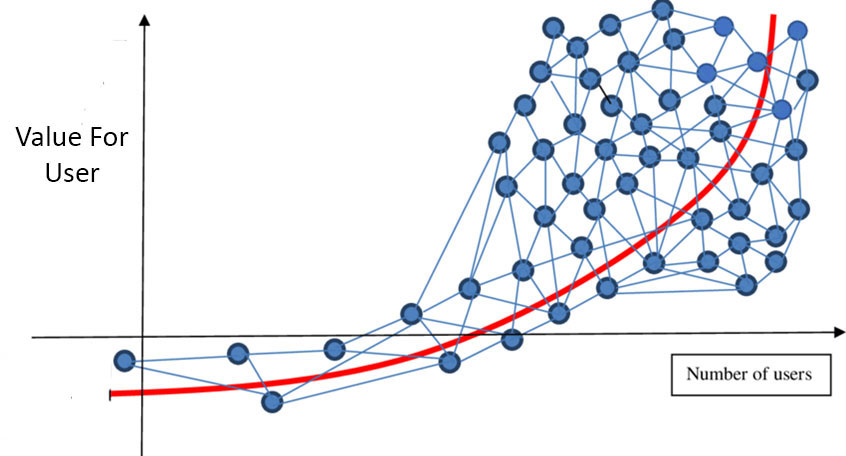 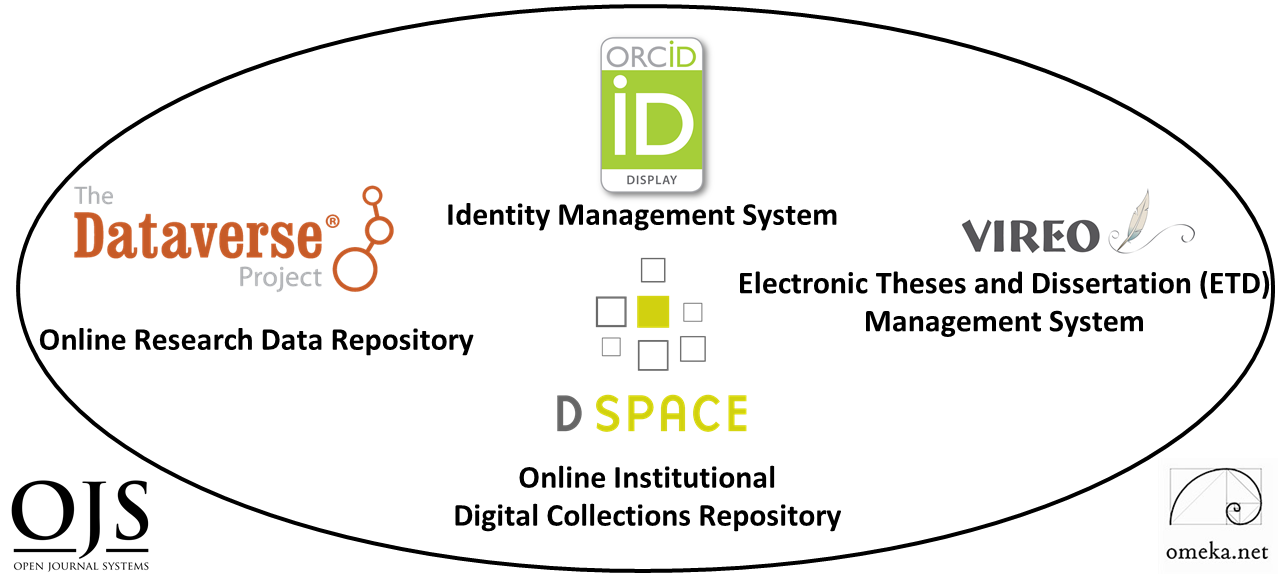 Digital Scholarship Ecosystems for Open ScienceLightning Talk
Presented for  AI for Data Discovery,   Reuse and Open Science Symposium, Carnegie Mellon UniversityOctober 20, 2020
Ray Uzwyshyn, Ph.D. MBA MLIShttp://rayuzwyshyn.net Director, Collections and Digital ServicesTexas State University Libraries
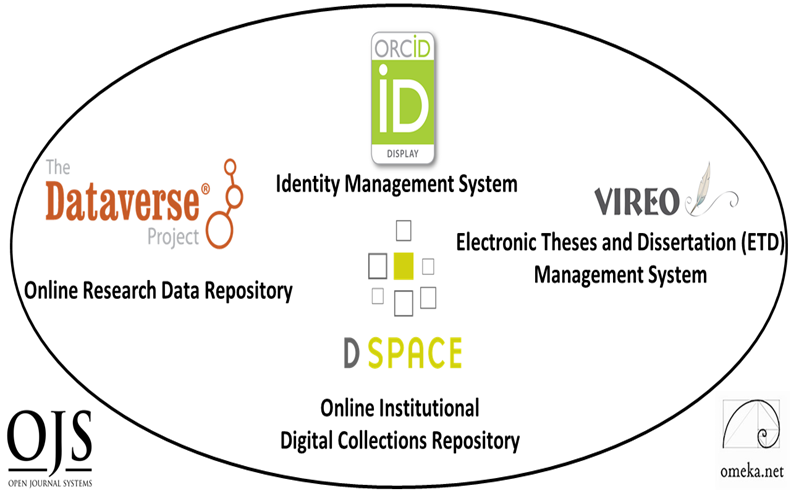 What is a Digital Scholarship Ecosystem for Open Science?
Network of Several Software Components to Enable Research Faculty and Graduate Students and Raise Research Profiles
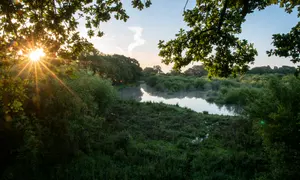 [Speaker Notes: Ecosystem Metaphor Look at Relationships in the Digital Environment Specifically Focuses Upon the Discrete Component Relationships with the Networked Digital Environment]
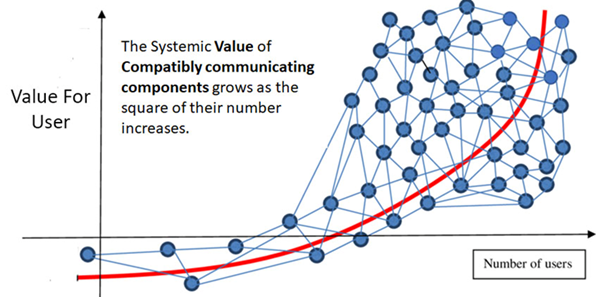 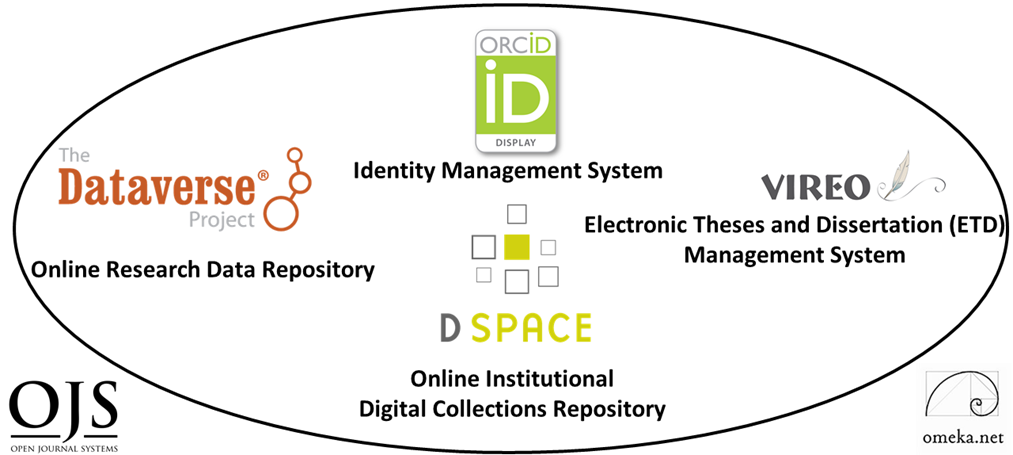 Simple Larger Idea
Collocating Open Source Digital Components in a Networked Research Ecosystem Enables Larger Connections and/or Network Effects raising the  value for  the researcher
[Speaker Notes: Ecosystem Metaphor Look at Relationships in the Digital Environment Specifically Focuses Upon the Discrete Component Relationships with the Networked Digital Environment]
What are the General Characteristics of  this Digital Scholarship Ecosystem?
Digital Scholarship Ecosystem Consists of Six Open Source  Software Components
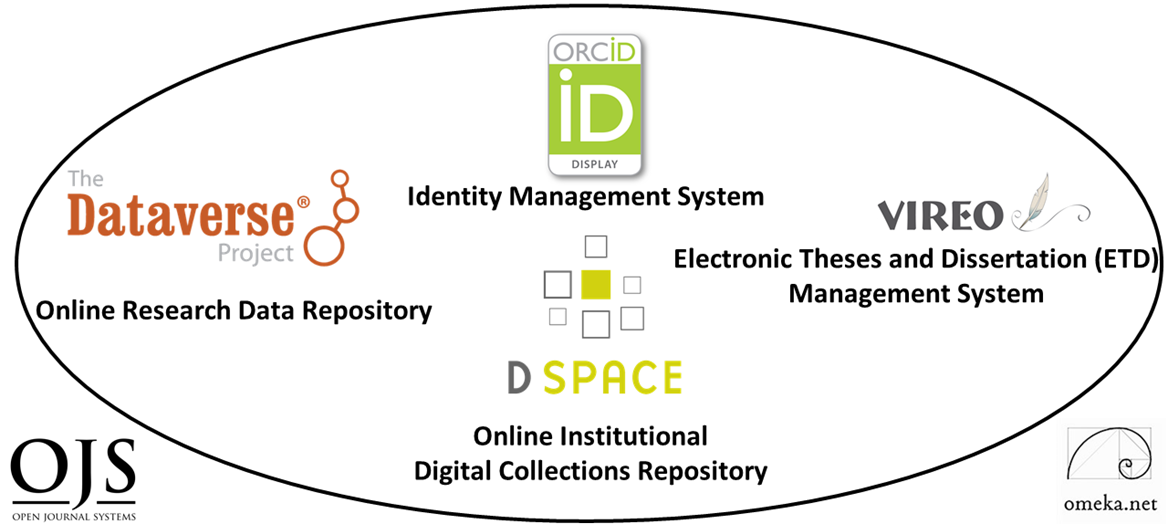 Digital Ecosystem Components Together Enable  the Academic Research Cycle
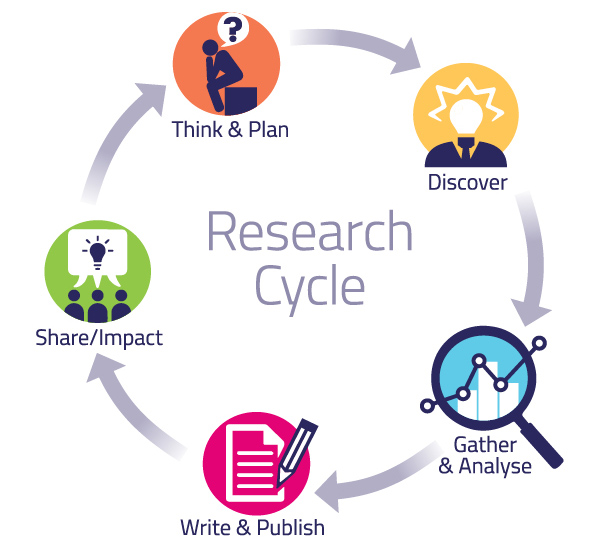 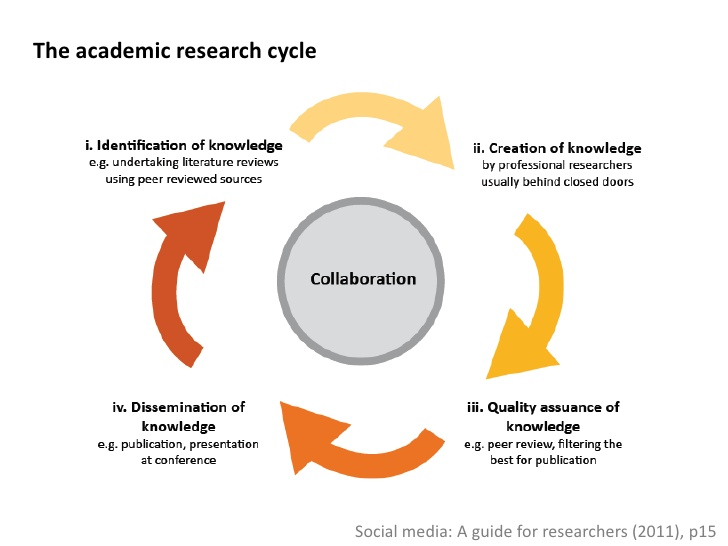 Pragmatic Levels
Abstract Levels
#1 Research Data Repository
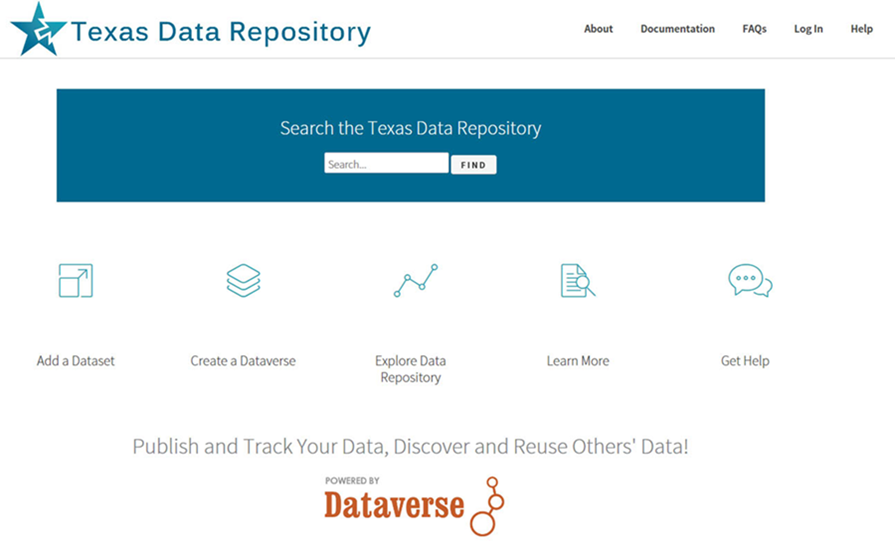 https://dataverse.tdl.org/dataverse/txstate
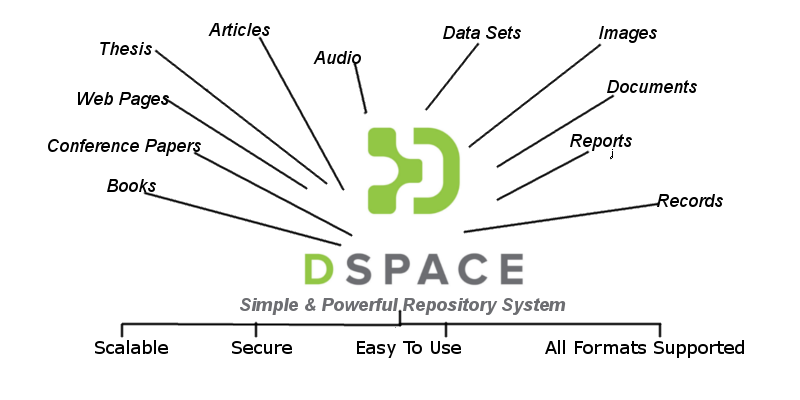 #2 Digital Collections Repository (Dspace)
Organizes, centralizes and makes  accessible research and knowledge generated by the institution’s research community (Research Faculty and Graduate Students):Pre-printsFaculty PublicationsWhite PapersConference PresentationsGraduate Student Thesesand Dissertations
Tertiary Components(OJS3, Vireo, Omeka & ORCID)
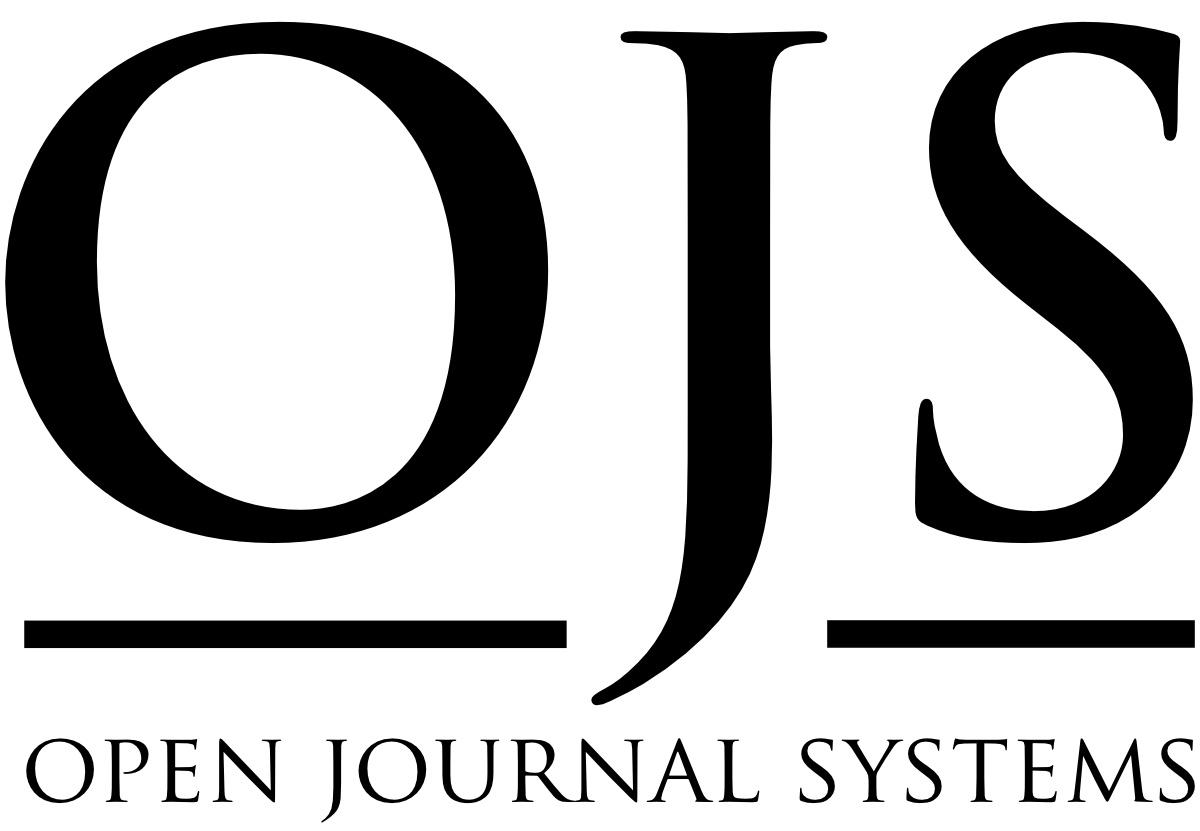 Open Access Academic Journal Software for refereed online journal creation and connections with  background research and datasets (i.e. Dataverse/Dspace)
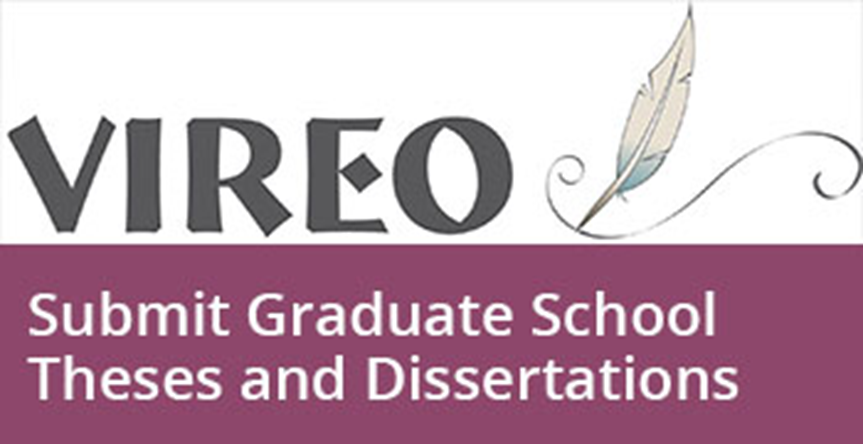 Electronic Thesis and Dissertation Management System bridging the Graduate School Review process and connecting with the Collections and Data Repositories
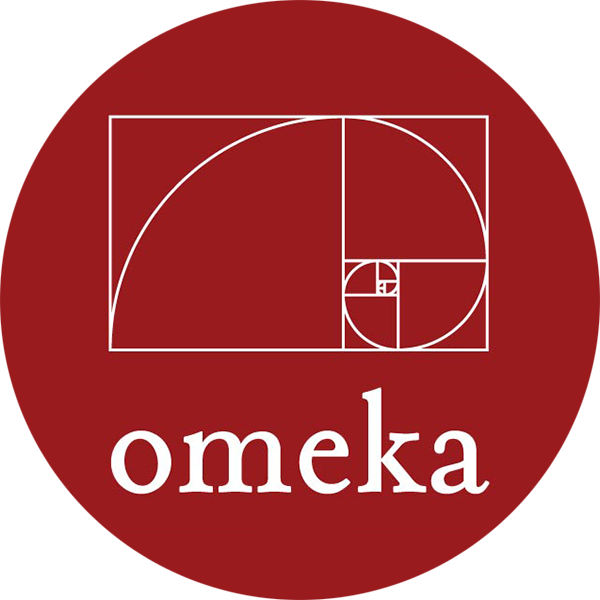 User Interface/Content Management Software providing a  gateway for complex research projects  -  linking text, image  media and datasets.
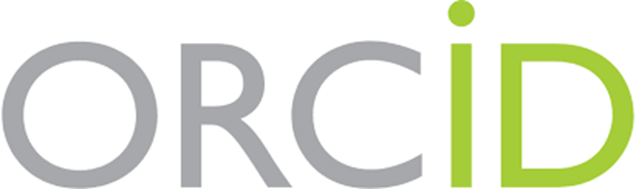 Research Identity Management System giving  researchers Unique ORCID ID’s to disambiguate  names and  allow aggregation of research profiles.
Together, These Research Ecosystem ComponentsOpen Amazing Possibilities For Digital Scholarship & Collaboration Opportunities
Complex Multimedia Archives(Cognitive Cartographies) 
Digital Archives/ETD Projects Online Exhibits/ Online Academic JournalsInteractive Image Archives/Data & Research Projects 
Digital Libraries, Research Documentation Projects
Faculty Digitization Proposals/Partnerships
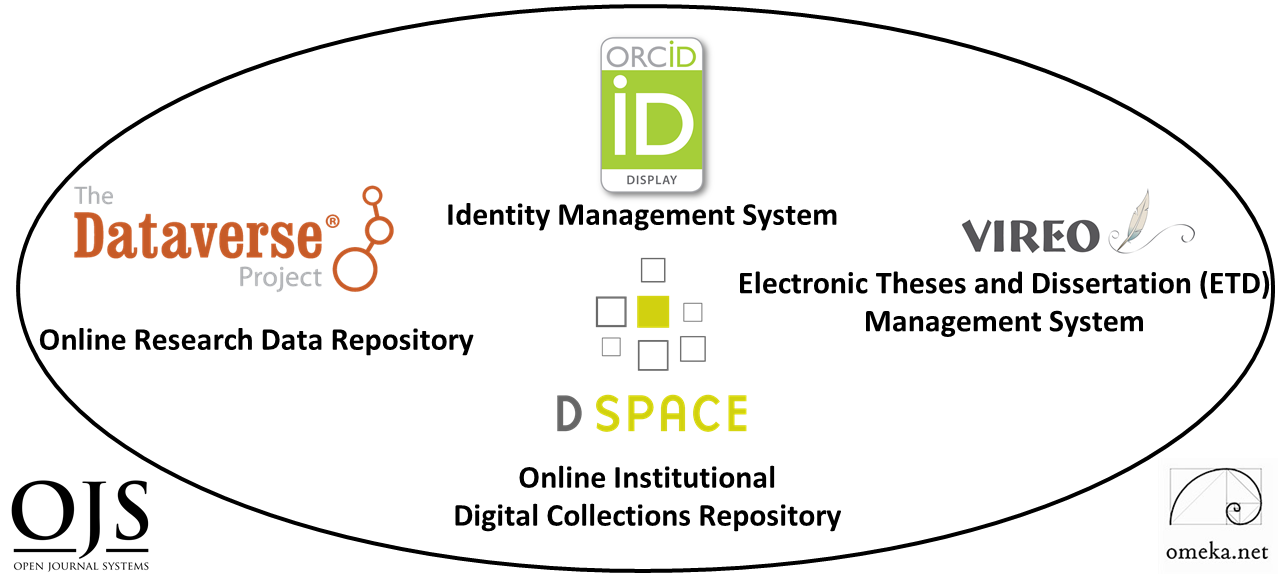 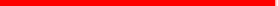 Complexity
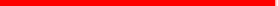 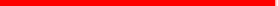 Projects,Prototypes Grant Partnerships
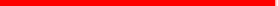 Assessment and ResultsQuantitative and Qualitative Measures
Annual Usage Growth(Downloads, Number of Items, ORCID ID’s and Hosted Journals)

LibQual Biannual Survey 2013-2019, Faculty and Student System Perceptions, Comments
Ecosystem Implemented in Stages, 2014-2019
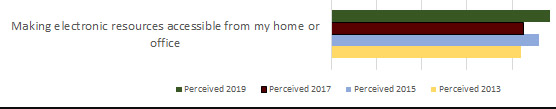 Further References,Papers& Working Examples
Uzwyshyn, R. 2020 Developing an Open Source Digital Scholarship Ecosystem (Preprint). ICEIT2020.  Oxford, UK. https://www.researchgate.net/publication/336923249_Developing_an_Open_Source_Digital_Scholarship_Ecosystem
Texas State University Libraries Website. https://www.library.txstate.edu/  Texas State Digital Collections Repository https://digital.library.txstate.edu/Texas State Data Research Repository https://dataverse.tdl.org/dataverse/txstateTexas State Online Research Identity Management System: https://guides.library.txstate.edu/researcherprofile/orcidTexas  State Electronic Thesis and Dissertation Management (VIREO): https://www.tdl.org/etds/ Texas State Digital & Web Services: https://www.library.txstate.edu/services/faculty-staff/digital-web-services.html
Dspace https://duraspace.org/dspace/
Dataverse
https://dataverse.org/

Omekahttps://omeka.org/
 
Open Journal Systems 3https://pkp.sfu.ca/ojs/
 
ORCID https://orcid.org/
 
Vireo https://www.tdl.org/etds/
Further  Links to Open SourceSoftware  & Downloads
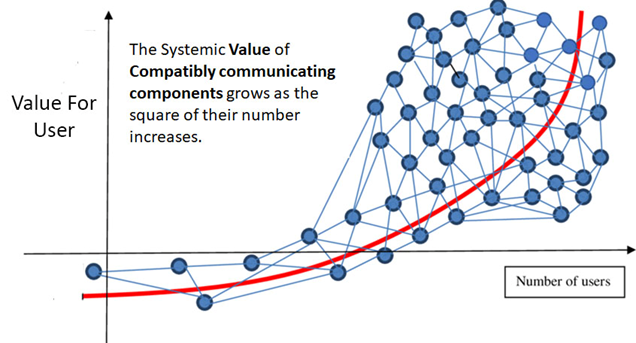 Questions, Comments
Ray Uzwyshyn, Ph.D.  MBA MLISDirector, Collections and Digital ServicesTexas State University Librariesruzwyshyn@txstate.edu, 512-245-5687http://rayuzwyshyn.net